The Revelation
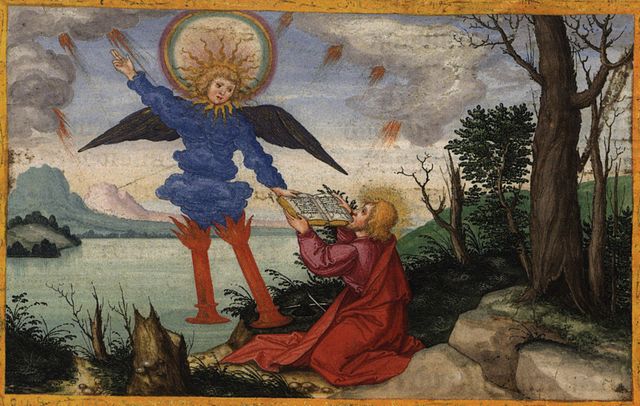 13. Take the scroll and eat it
chapter 10
Review Quiz
What is your favorite image/picture/scene in Revelation so far? Why?
Revelation by the Chapter
Glorified Christ among the lampstands (1)
Seven churches charged to conquer (2-3)
God, the throne, the Lamb, and the scroll (4-5)
Six seals opened (6)
Interlude: God’s people sealed (7)
7th seal opened (8)
Six Trumpets (8-9)
Interlude: John’s call, church’s witness (10-11)
7th trumpet sounds (11)
God’s plan to judge wicked, rescue the righteous
Not chronological (within or between cycles)
Revelation by the Chapter
Glorified Christ among the lampstands (1)
Seven churches charged to conquer (2-3)
God, the throne, the Lamb, and the scroll (4-5)
Six seals opened (6)
Interlude: God’s people sealed (7)
7th seal opened (8)
Six Trumpets (8-9)
Interlude: John’s call, church’s witness (10-11)
7th trumpet sounds (11)
Show the role of God’s people in God’s plan
Descriptions are concurrent with the judgments
Revelation by the Chapter
Glorified Christ among the lampstands (1)
Seven churches charged to conquer (2-3)
God, the throne, the Lamb, and the scroll (4-5)
Six seals opened (6)
Interlude: God’s people sealed (7)
7th seal opened (8)
Six Trumpets (8-9)
Interlude: John’s call, church’s witness (10-11)
7th trumpet sounds (11)
Sense of finality, God’s plan now completed
Revelation 10-11
Read (listen) to these chapters.
What part do God’s people (first John, then the church) play in God’s plan?
Thunders & a Scroll (Rev. 10)
Mighty Angel (1-2) – representative of God, authority over land and sea
“little scroll” (2) – God’s plan (like in 5:1)
7 thunders (3-4) – sealed up, not written
More judgments that are not carried out? 
Action of God not revealed to man?
Angel’s oath (5-7) – see Daniel 12:4-9
In Daniel, it would be time, times, ½ a time
In Rev. 10, there will be no more delay
God’s mystery fulfilled in the 7th trumpet
Thunders & a Scroll (Rev. 10)
Eat the scroll (8-11) – like Ezekiel 2-3
Follows the chain of revelation from 1:1-3
God (5:1)  Lamb (5:7)  Angel (10:1)  John (10:10)  Readers
Sweet to taste,  but bitter to swallow…
a message for peoples, nations, kings…
Reflections on Revelation 10
Why / how is the message of Revelation bittersweet?
The Revelation
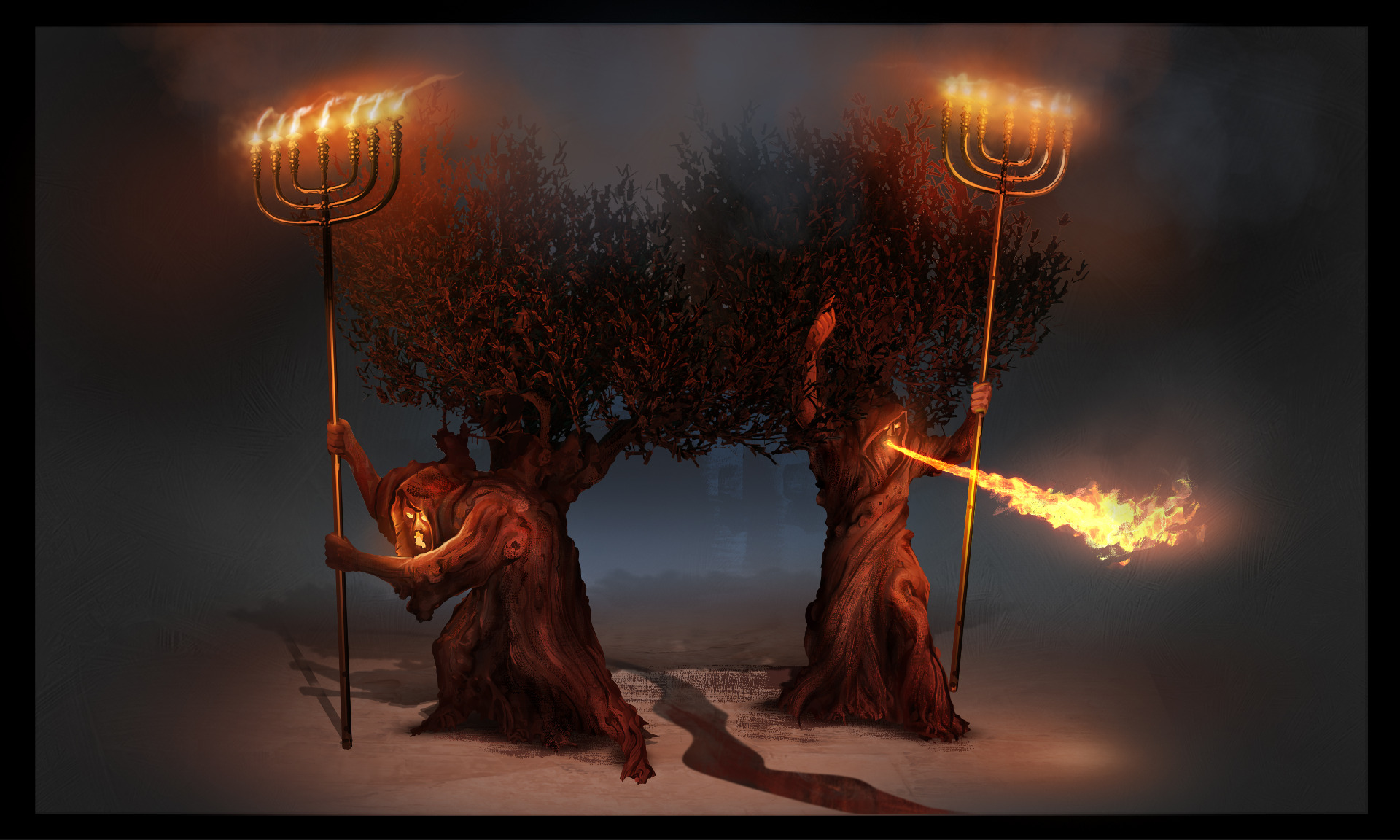 For Sunday (4/23)
14. Authority to my two witnesses